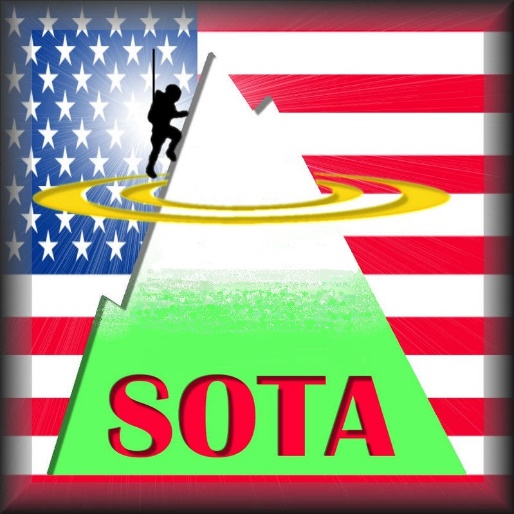 Summits On The Air
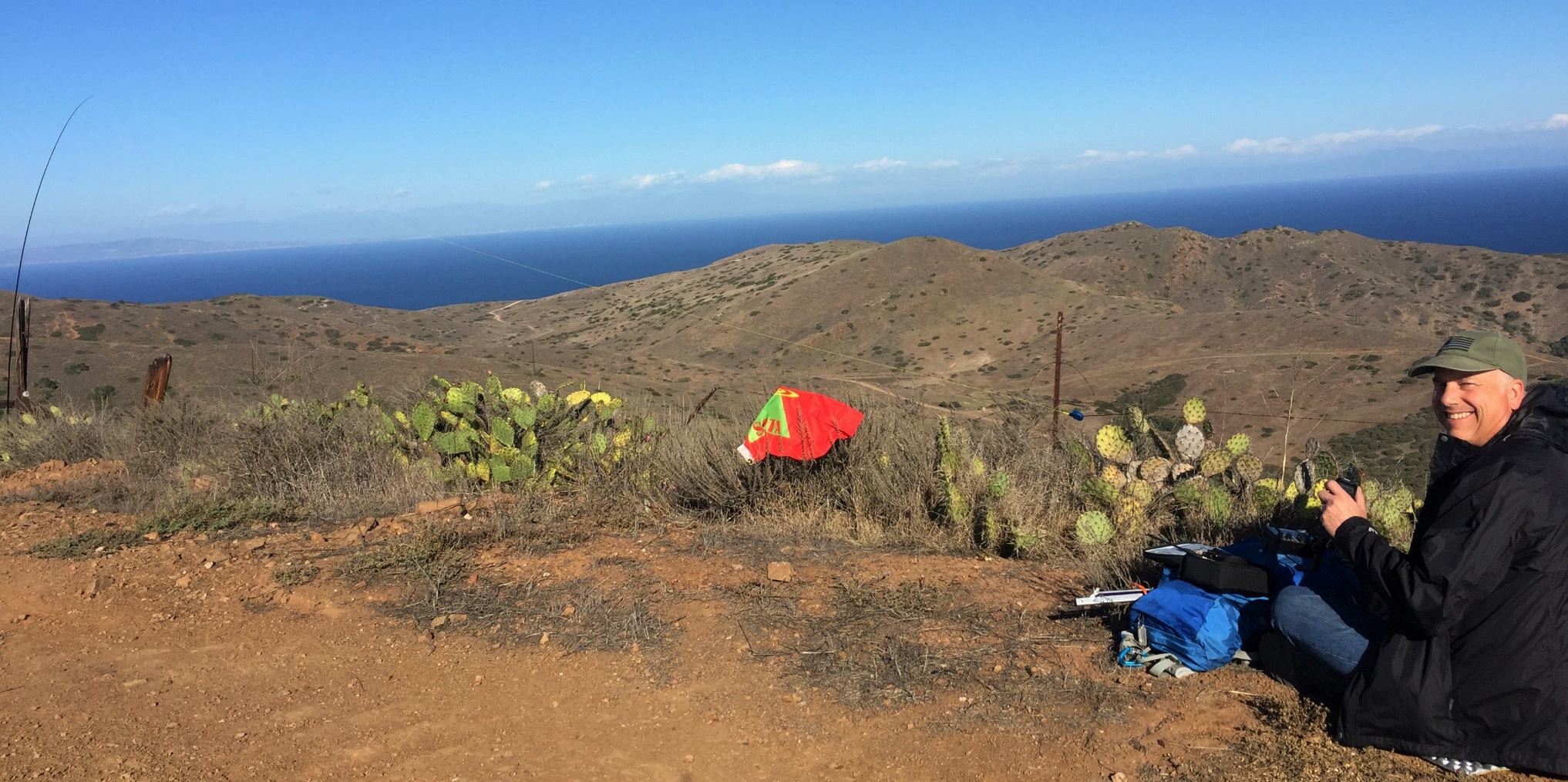 Mountain Top Activations and Amateur Radio






Presented by:
Scott Bastian-	AK6Q
Catalina Island
Summits on the Air
How did it start?
What is it?
How do I participate?
Can I get any awards?
How do I start activating and what  equipment should I use?
Safety and Operating
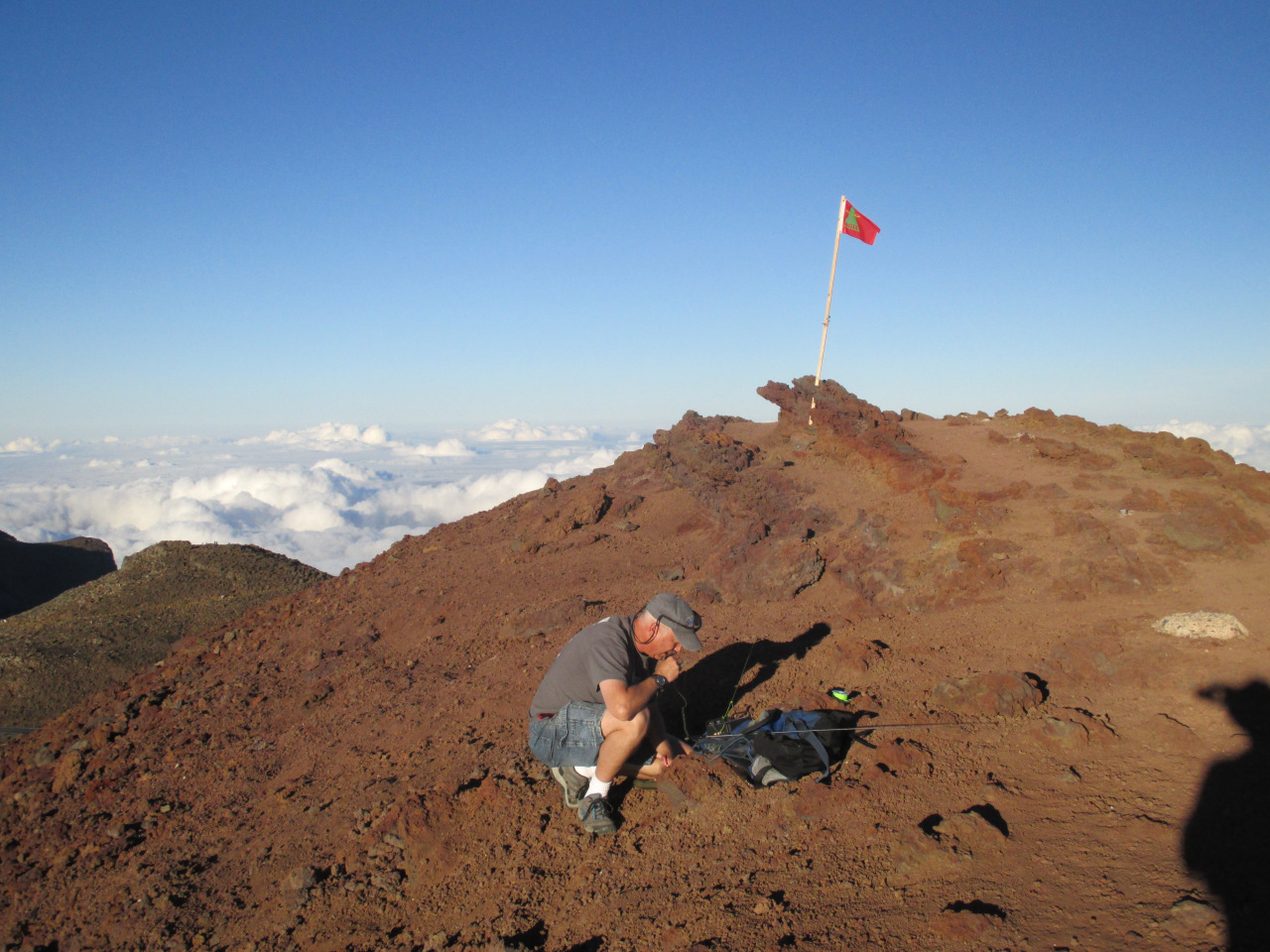 "For as long as there has been radio, amateurs have taken their stations to the tops of mountainsIt’s perhaps a little surprising that no formal program for activating summits existed until March 2002!”
Halleakala, HI
How did SOTA start?
Original idea of John, G3WGV
Developed with Richard, G3CWI
Launched on March 2nd 2002
Internet based activity
Industrial strength database	
Over 2 million QSO's in SOTA Database
Thousands of registered users
Sophisticated web portal
Alerting, spotting, forum, etc
55 participating countries and over 60,000 peaks in the SOTA  database and growing fast
Summits on the Air
How did it start?
What is it?
How do I participate?
Can I get any awards?
How do I start activating and what  equipment should I use?
Safety and Operating
What is the SOTA program?
"Summits on the Air (SOTA) is an award  program for radio amateurs and shortwave
listeners that encourages portable operation in  mountainous areas. SOTA has been carefully
designed to make participation possible for  everyone - this is not just for mountaineers! 

 There are awards for Activators (those who
ascend to the summits) and Chasers ( those who either  operate from home, mobile or even on another Peak (S2S)
From www.sota.org.uk
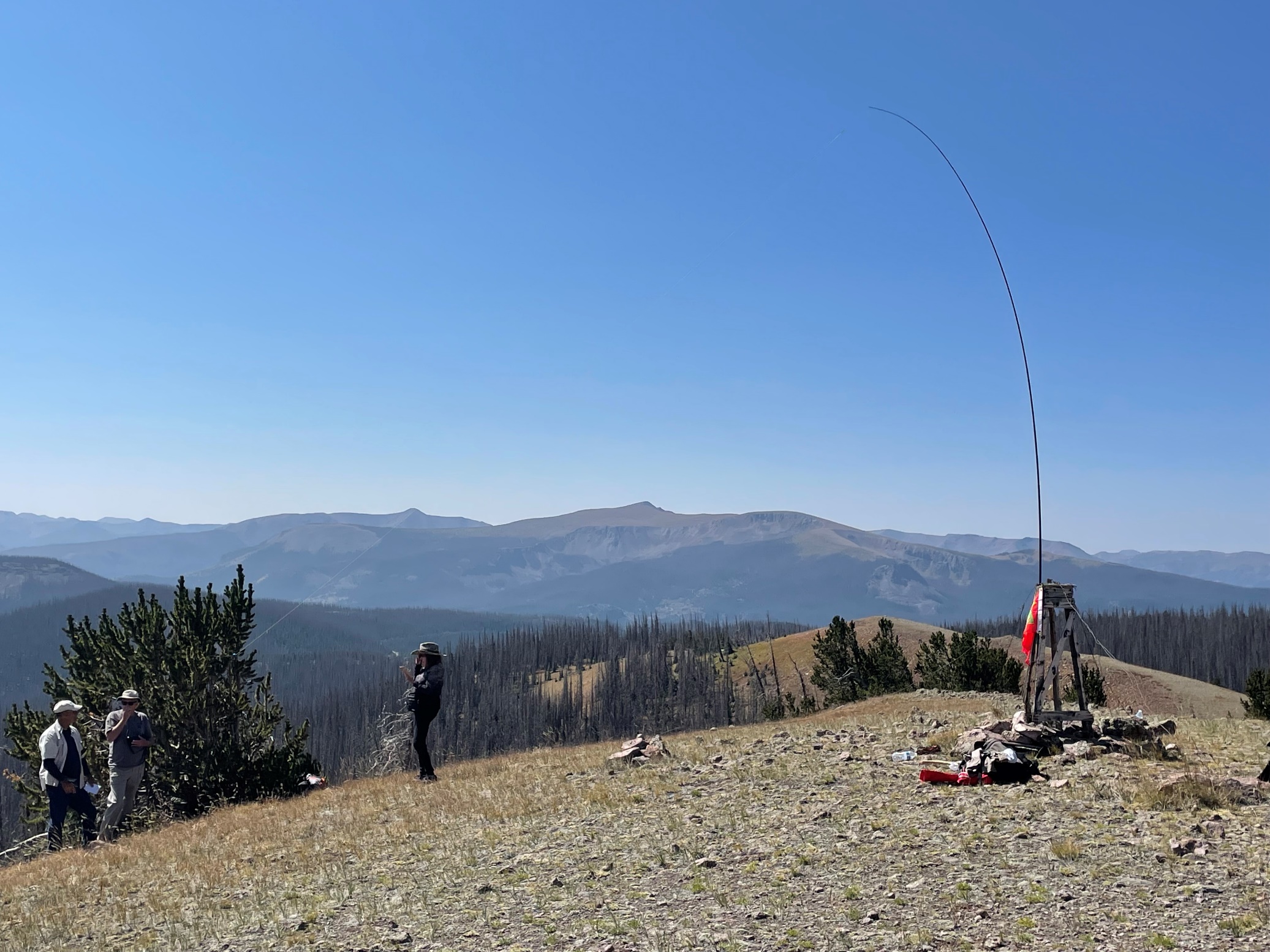 Scott AK6Q, Paul AC5S, Randy K0TNG, Rocky WB5NJU ,  Snowshoe Peak near Creed
General SOTA Principles
Two ways to participate
Activator
Chaser
Points and Award System
1805 SOTA summits in Colorado
A wide variety of difficulty and elevation
From 5324 feet to 14,443 feet
SOTA activation requirements:
summit MUST be on the SOTA list
Activation Zone (AZ) is within 25m (82 ft) of the summit
equipment must be carried (no minimum distance)
portable power no fossil fuel generators or vehicle power
When is a peak not a SOTA peak?
Peak qualification rules:
Prominence must be greater than 500 ft/150m       from surrounding peaks 
    (333 ft/100m for  Oklahoma)
Peaks may be on private or government property
Private property with permission only 
NO  TRESSPASSING
Respect for Native American and Government  properties
(Not all qualified peaks are in the database new ones are added as managers update/grow the data base)
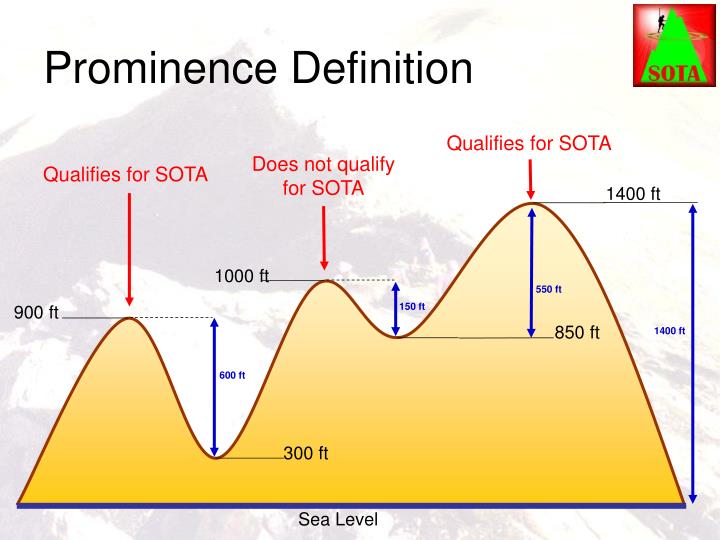 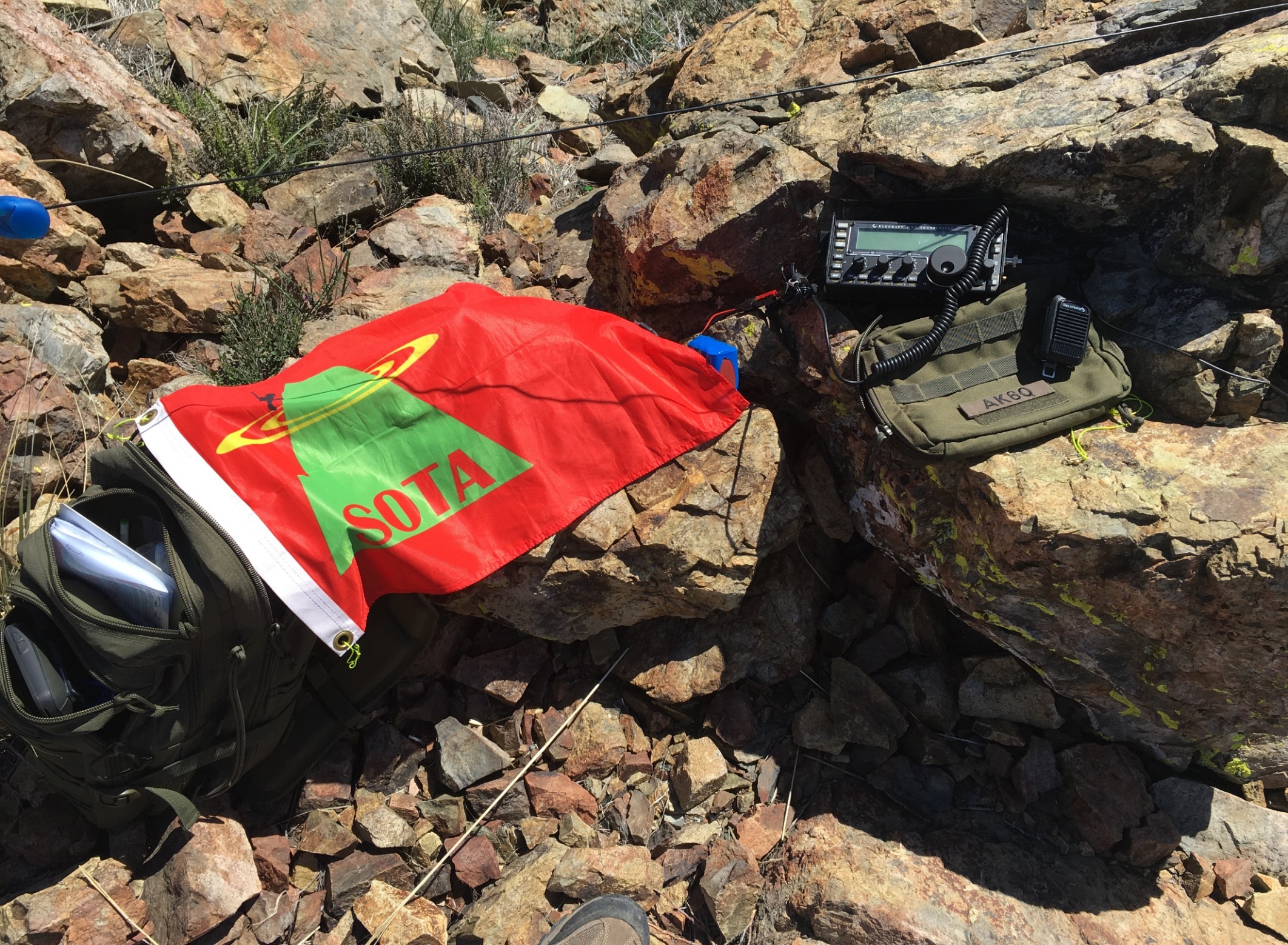 Selected SOTA Associations
Some of the US Associations

W0C - USA Colorado
W0D - USA Dakotas
K0M- USA Minnesota
W5O - USA Oklahoma
W7A - USA Arizona
W7M - USA Montana
W7Y - USA Wyoming
W7I- USA Idaho
W7W -USA Washington
As of Apr 2011
SOTA Scoring
Based on ASL elevation of a qualified peak
Points Varies by Association
Same principles for Chasers and SWLs
May include a "seasonal bonus" for activators
	Colorado has a 3pt bonus for Dec 1- Mar 31 (>9k)
Scoring for W0C   Colorado: 1805 Peaks
[Speaker Notes: Min. height for bonus 9000 ft Bonus period dates 1 December to 31 March inclusive Association sponsored awards No Association Awards at this time Association Manager Matt Schnizer - K0MOS k0mos@schnizer.com]
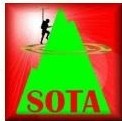 W0C Peaks in database
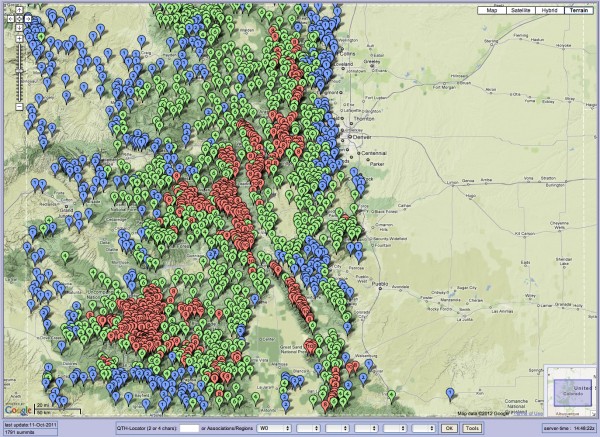 .
Summits on the Air
How did it start?
What is it?
How do I participate?
Can I get any awards?
How do I start activating and what  equipment should I use?
Safety and Operating
Participation Roles
Activators -	those who "activate" a peak
Need 4 QSO any band to get points
Chasers -	those who work the activator
Need only the one QSO to get points
Short Wave Listeners -	those who can  confirm a QSO  get same points
[Speaker Notes: Any license class can participate…..  2 of our Colorado Mountain Goats have done VHF/UHF only for 1,000 points!]
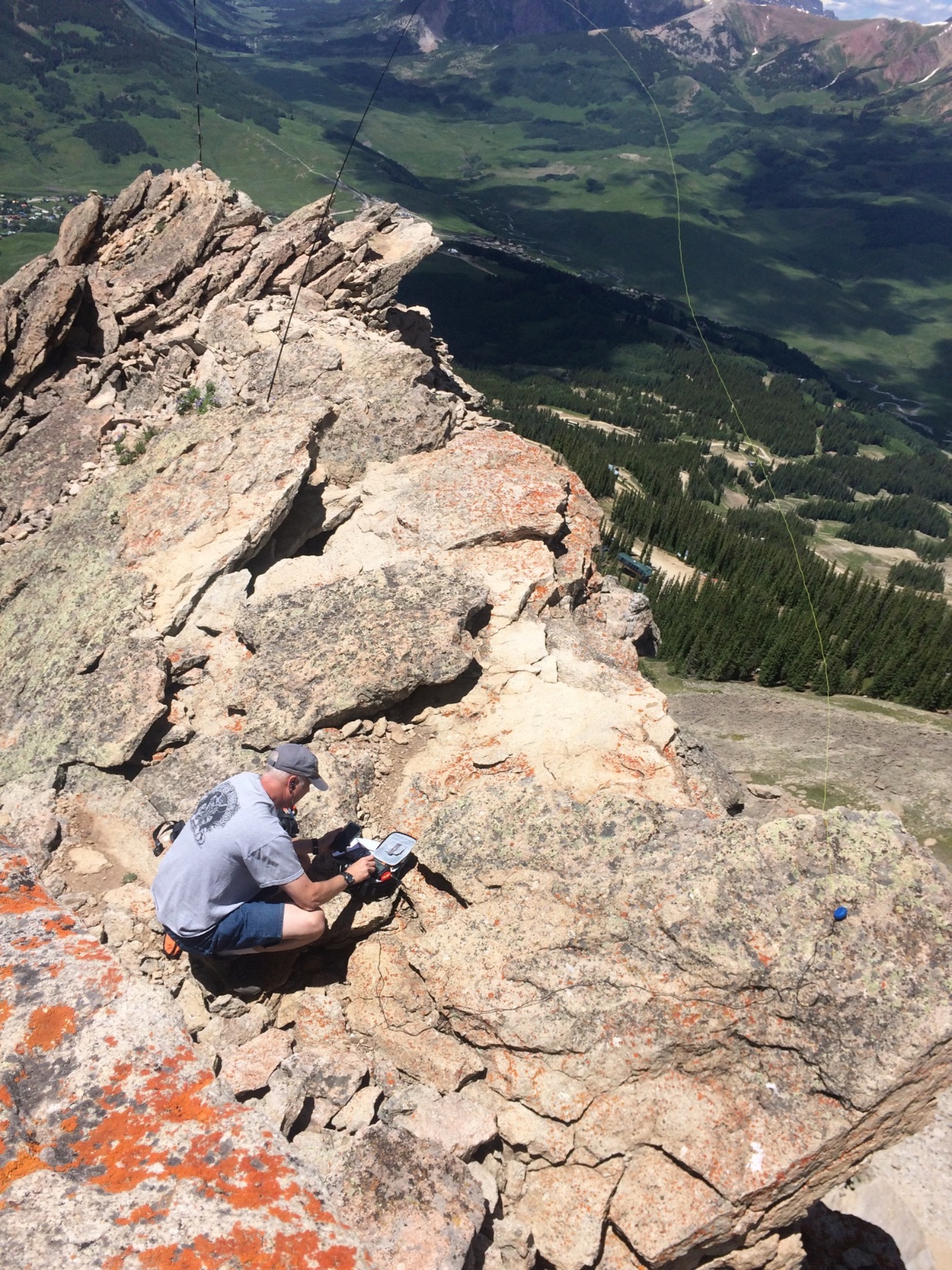 Mt Crested Butte
Web Tools for SOTA
www.sota.org.uk
The main site about the SOTA program
www.sotawatch.org
Alerts, spots, map, and a forum
Register to participate
https://www.sotadata.org.uk/en/
Log QSO’s both Activator and Chaser
Register to enter QSO's and see more detail
WØC SOTA (wØc-sota.org)
Lots of Colorado SOTA information
[Speaker Notes: Will talk more on these tools/links]
Summits on the Air
How did it start?
What is it?
How do I participate?
Can I get any awards?
How do I start activating and what  equipment should I use?
Safety and Operating
Activator Roll of Honor
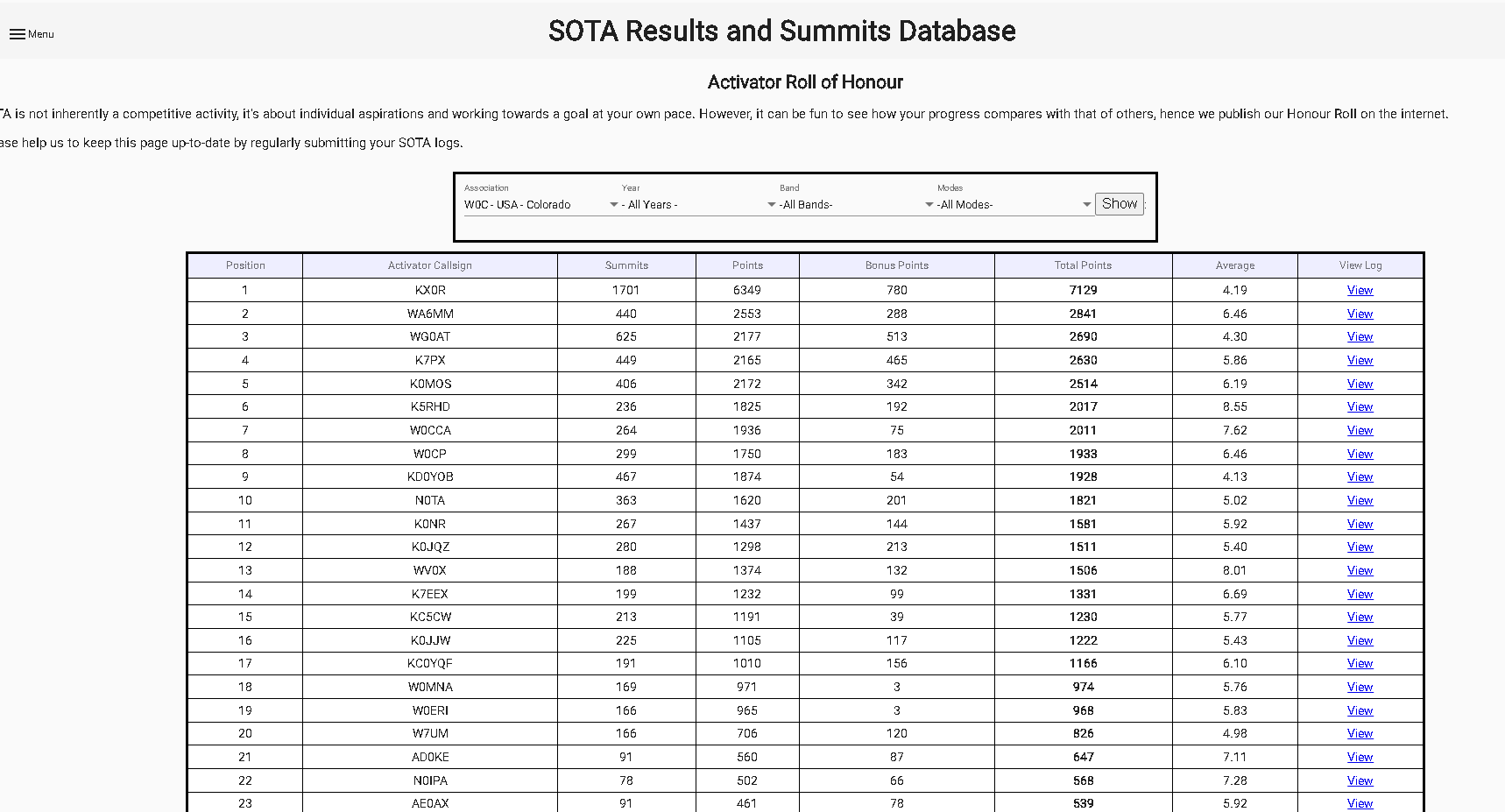 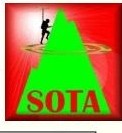 SOTA Awards
Certificates
100, 250 and 500 points
Mountain Goat
1000 activating points
Shack Sloth
1000 chasing points
SWL
Association awards
Further certificates at  2500, 5000, 10000 points
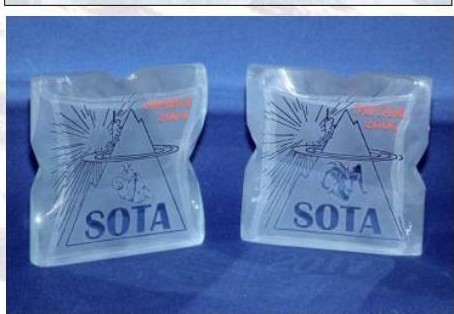 Summits on the Air
How did it start?
What is it?
How do I participate?
Can I get any awards?
How do I start activating and what  equipment should I use?
Safety and Operating
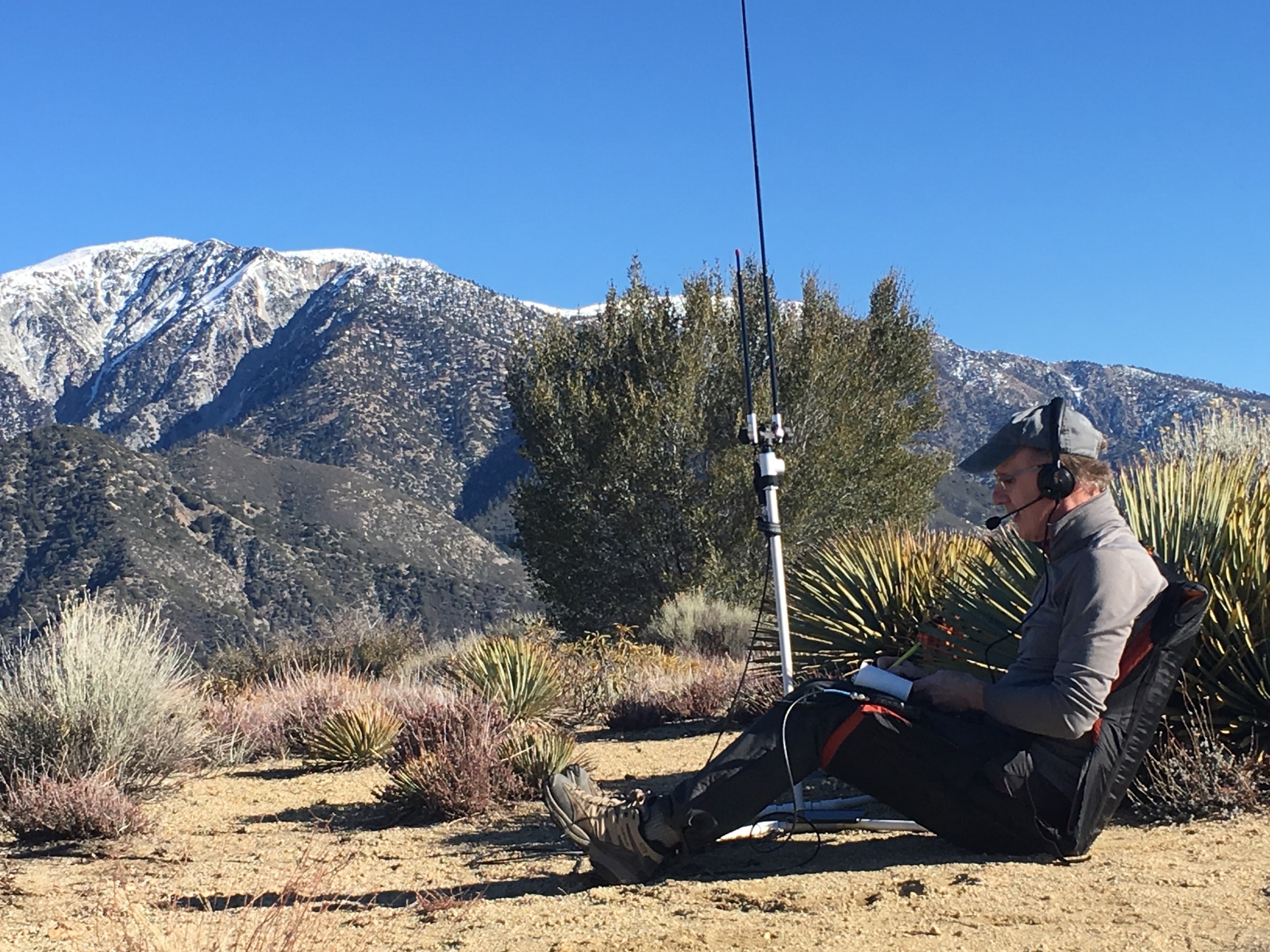 Bands and Modes
VHF and UHF
A lot of 2m FM 146.580mhz
SSB is popular
CW is also used occasionally

HF
A lot of CW, due to use of QRP equipment
-	10118 kHz, 14060 kHz, 14285kHz are
Popular watering holes
Sunset Pk   Paul W6PNG
Principal Rules for Activators
Cannot use motorized transport to summit
but you can drive up close to it
Must operate from portable power source
Must carry all equipment to summit
Must make at least four QSOs
Any mode, any band 
QSO's via repeaters don't count
Exception is via satellite
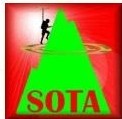 Typical SOTA Equipment
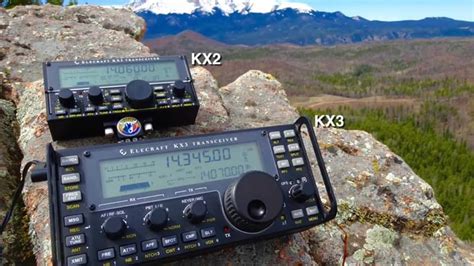 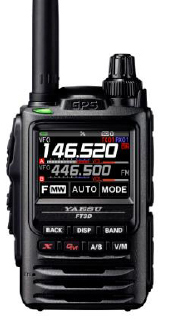 Elecraft KX2 and KX3
It's all a lot easier these days!
Equipment is smaller, lighter and more efficient
Battery technology has improved immensely
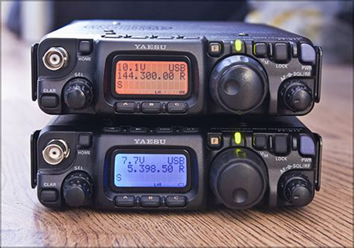 Yaesu FT817 and FT818
Any HT is good… but you need more antenna
Typical SOTA Antennas
VHF/UHF  Arrow Yaggi / Log Periodic
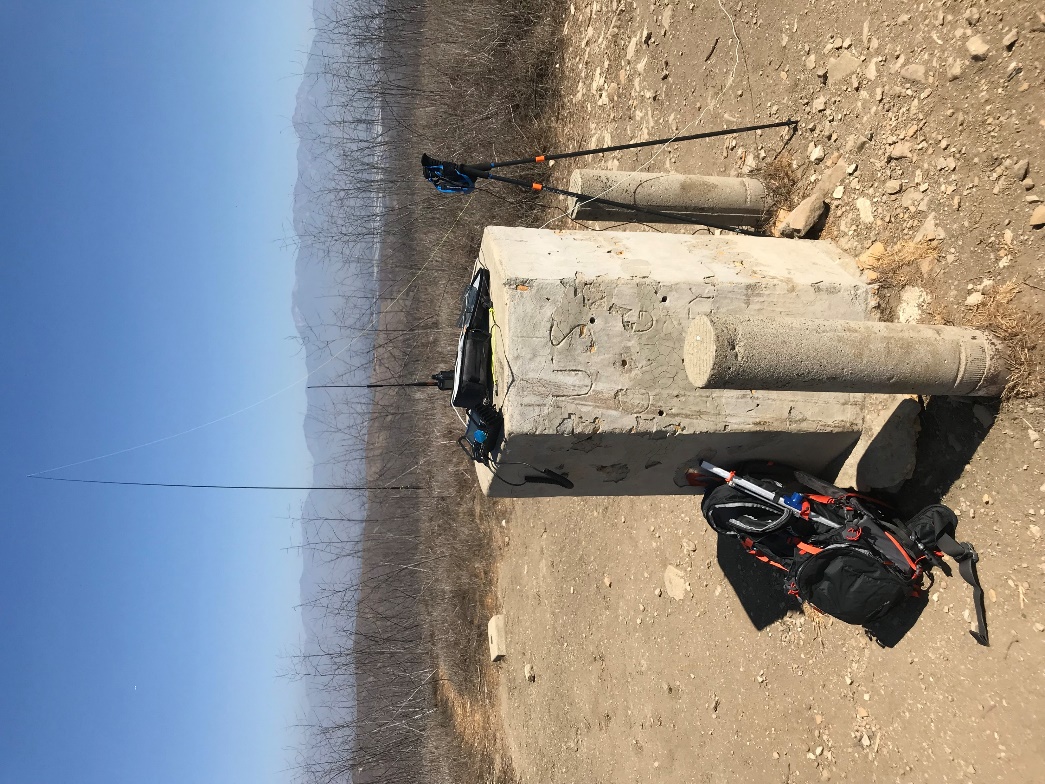 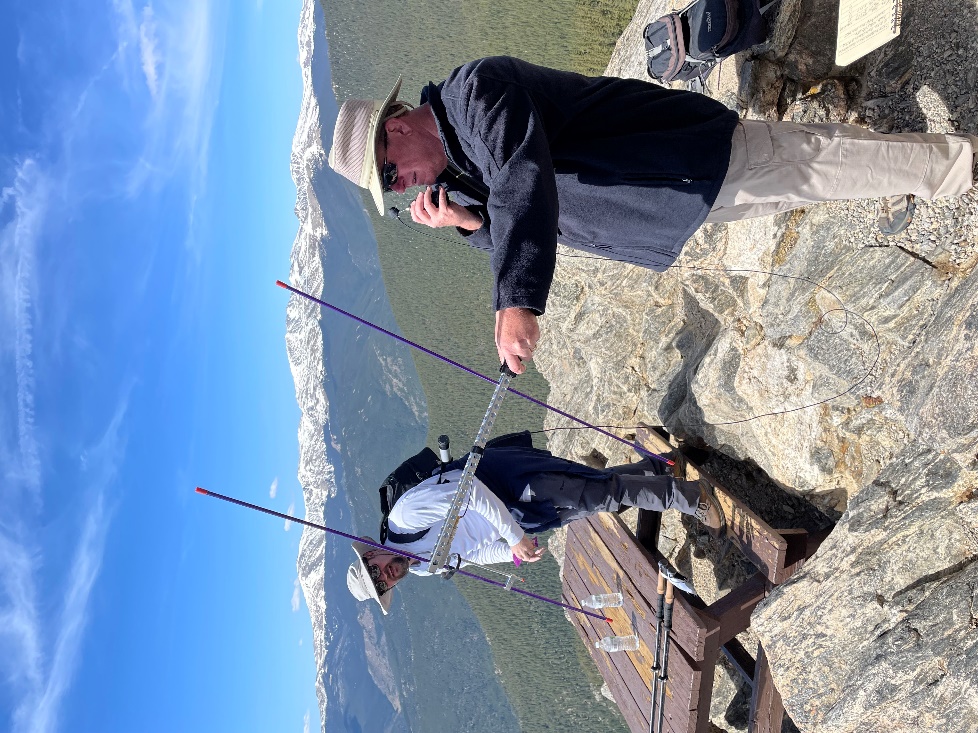 HF (Dipole, EFHW, OCFD) 
& Fiberglass Pole / string for throwing in a tree
HF or VHF/UHF?
Take Your Pick, Or Do Both
VHF/UHF
Height Above Average Terrain
Basic/compact equipment: Handheld Transceiver (HT)
Dependent on local chasers
FM most common, SSB for VHF contests
Technician Licensees can play!!!
HF
Classic QRP operating (CW and SSB)
Longer distance contacts
More radio contacts
Recommended: General License Class or higher
	(unless on CW)
How Far Will My Signal Go on VHF?
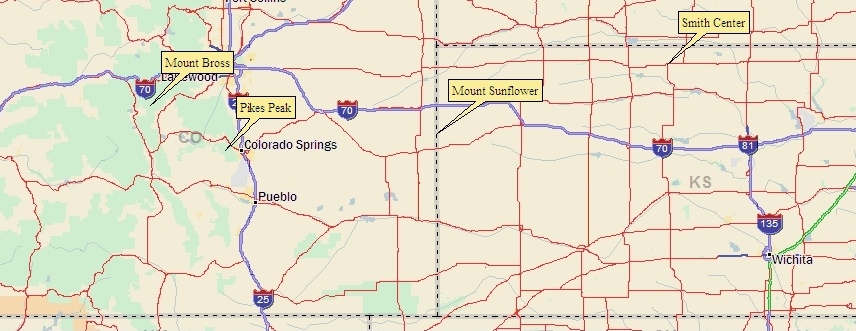 Optical horizon from Pikes Peak: 120 miles, plus 15% for radio horizon = 138 miles
Mt Sunflower (highest spot in Kansas) is easily worked on 2m FM from Pikes Peak (160 miles)
Best DX between two 14er summits on 2m FM (Colorado 14er Event): 
Andy AAØCM on Longs Peak to Jan W3GEY on Sunshine Peak (188 miles)
Best 2m FM DX during Colorado 14er Event: Phil NØKE on Mt Bross to Larry NØLL near Smith Center, KS (375 miles)


Bob Witte, KØNR
No Rubber Duck Antennas
A rubber duck antenna is the world’s most convenient crappy antenna.
BAD
Bad bad bad bad bad bad bad bad bad bad bad bad bad bad bad bad bad bad bad bad bad bad bad bad bad bad bad bad bad bad bad bad bad bad bad bad bad bad bad bad bad bad bad bad bad bad bad bad bad bad bad bad bad bad bad bad bad bad bad bad bad bad bad bad bad bad bad bad bad bad bad bad bad bad bad bad bad bad bad bad bad bad bad bad bad bad bad bad bad bad
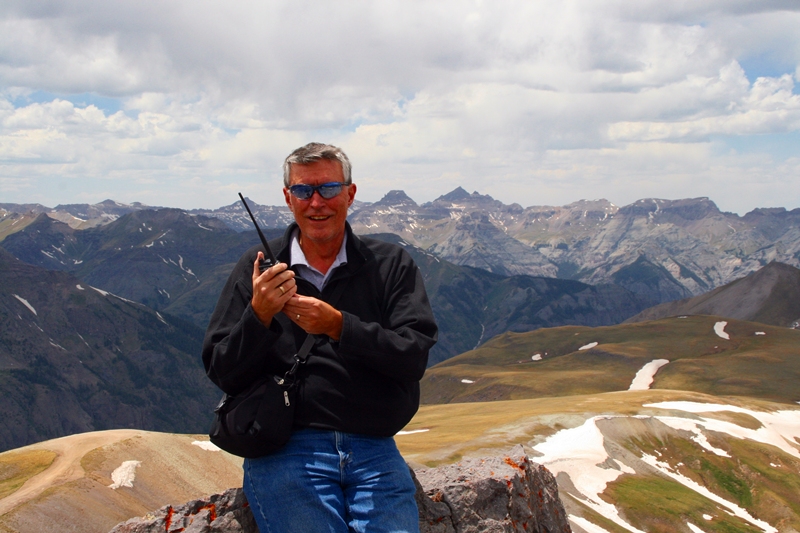 Bob Witte, KØNR
Arrow II VHF/UHF Yagi Antenna
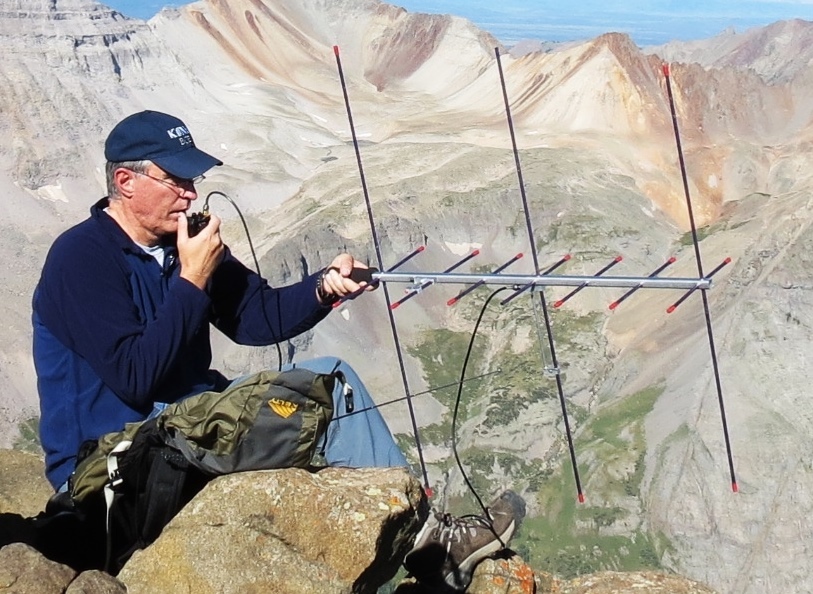 Bob KØNR
Mt Sneffels

Crossed Yagi Design

Two antenna connections, or use duplexer
2m gain= 5.9 dBd
70cm gain= 8.2 dBd
(2009 CSVHFS)
Elk Log Periodic Antenna UHF/VHF
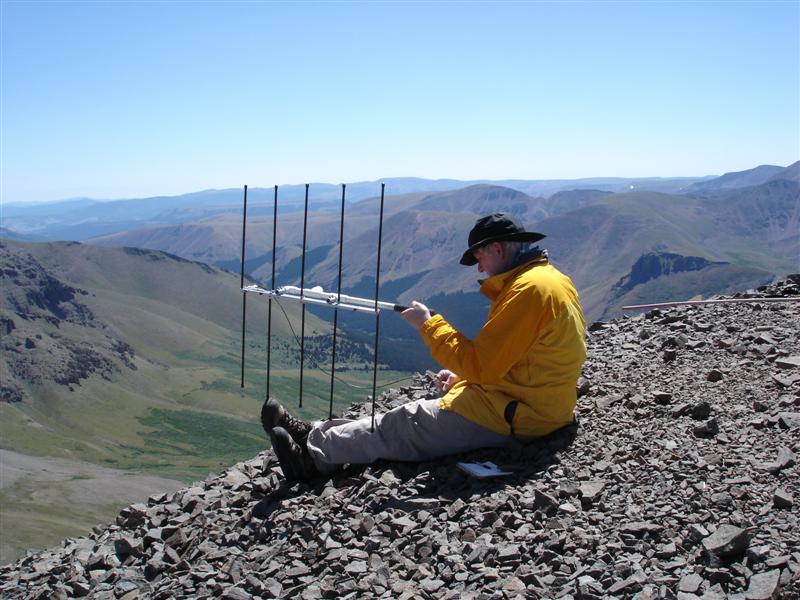 Scott ACØFQ
San Luis Peak

One feedline connection for 2m & 70 cm

Same polarization on both bands
2m gain= 6.6 dBd
70cm gain= 7.0 dBd
(Mfg datasheet)
HF OperationsFrequently get to be the pile up!   Lots of DX Opportunities
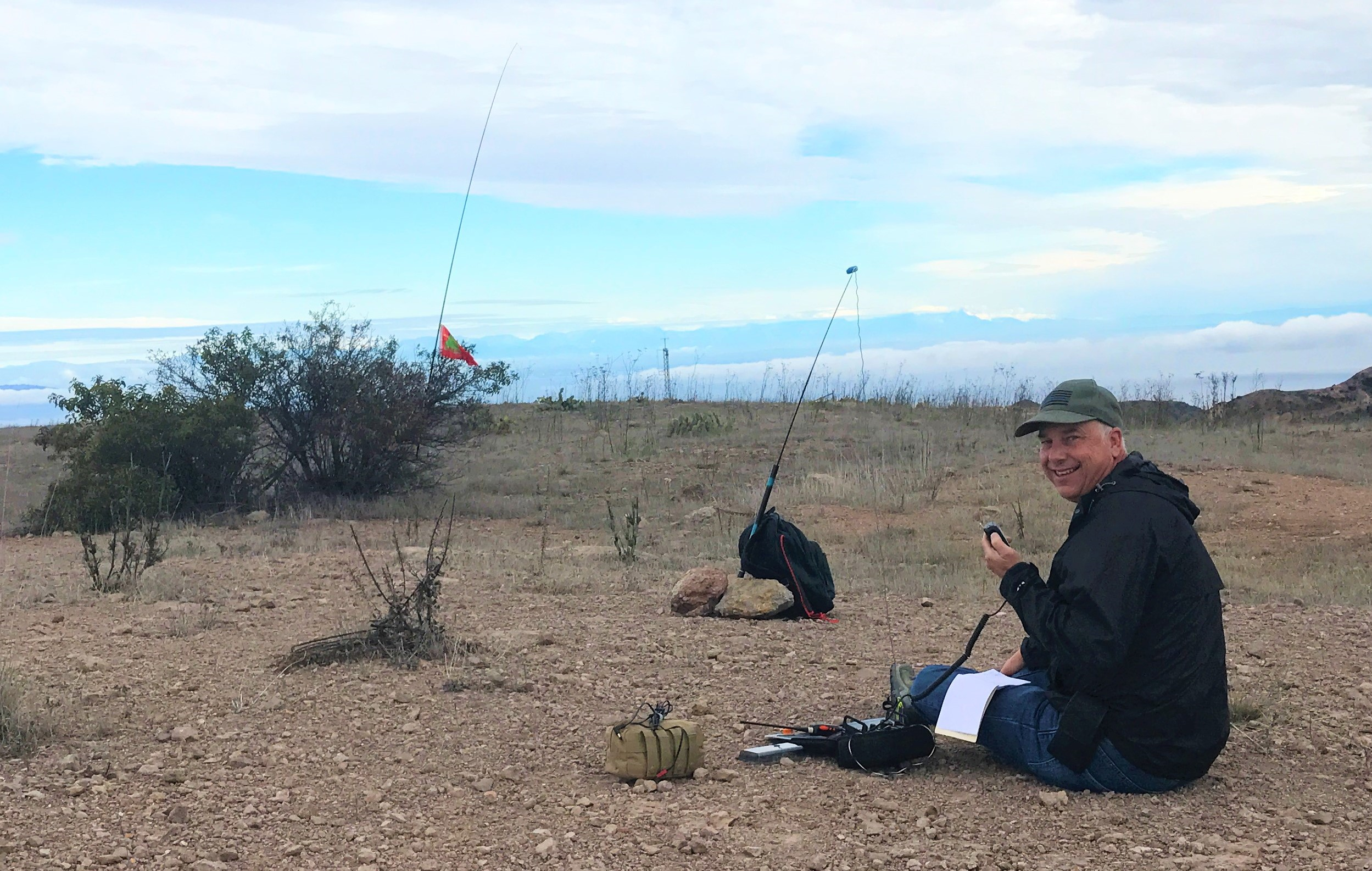 Radios
Antennas
Mt Orizaba Catalina Island
HF Radios
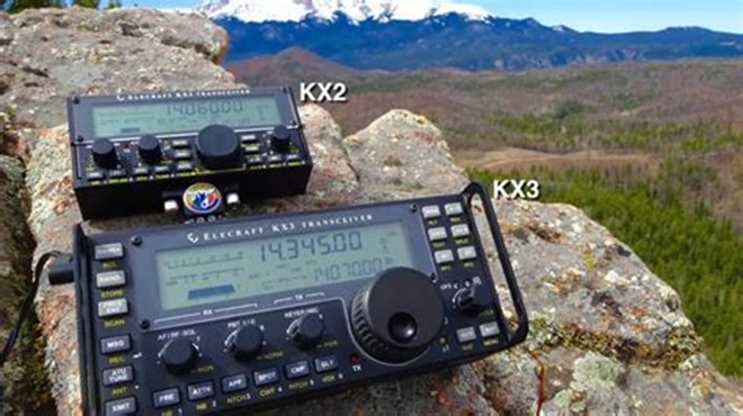 Small is GOOD 
Light Batteries
Built in ATU
Low current RX
Multi mode
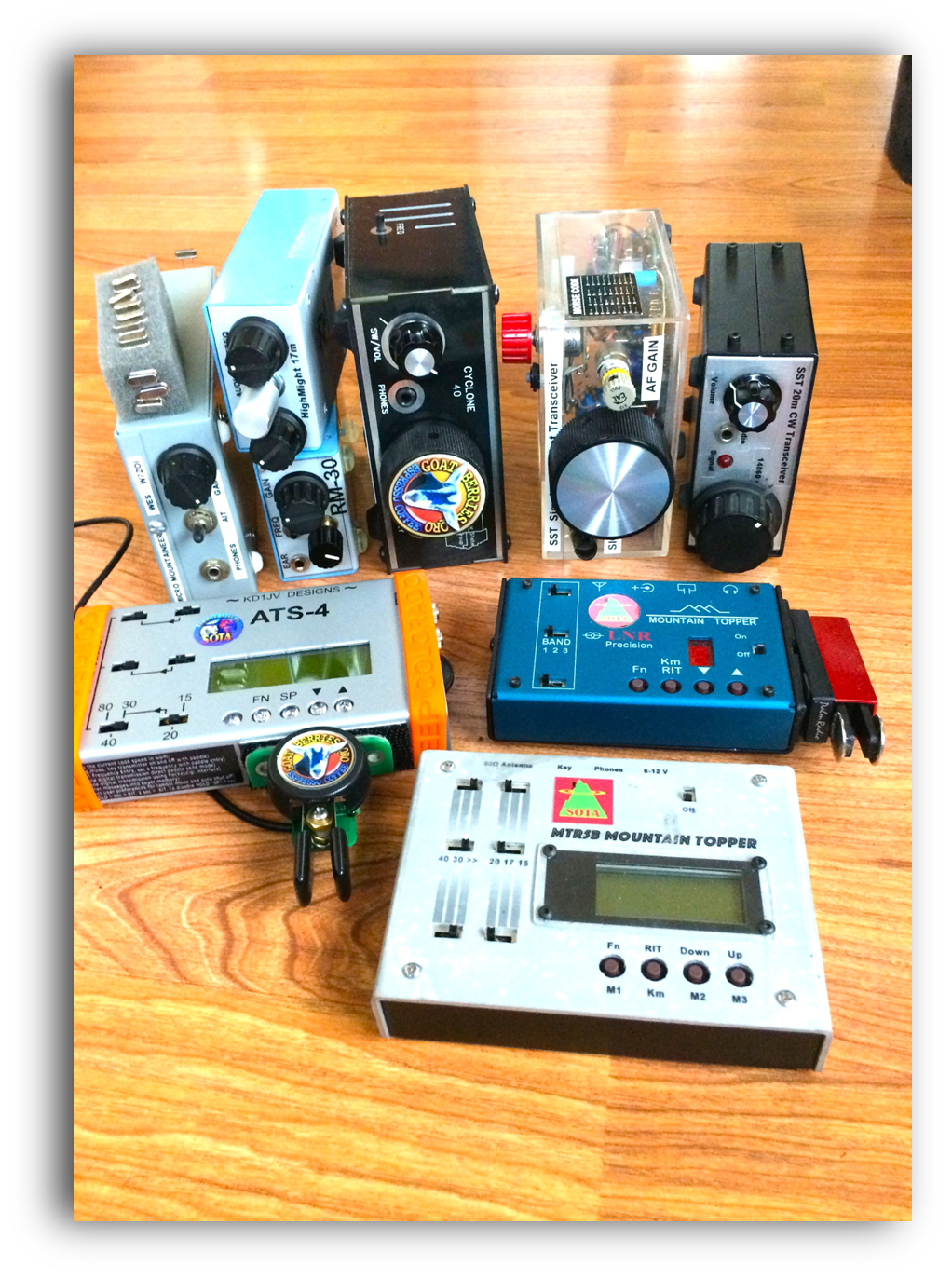 CW only
No ATU
Very small and Light!
Small
No ATU
High Current RX
Affordable
Multi mode
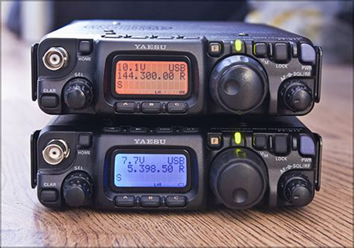 HF Antennas and poles
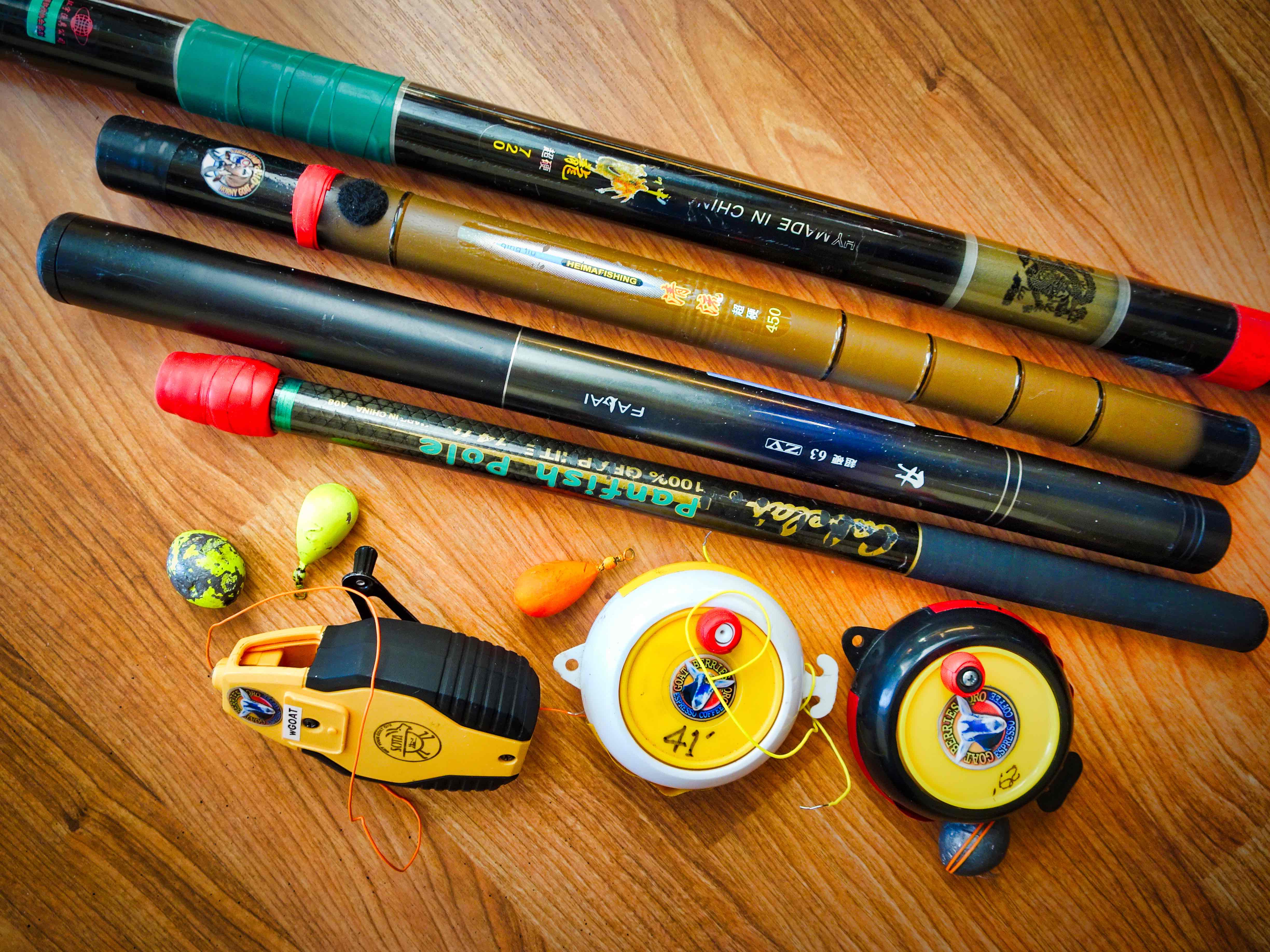 Steve WGoAT
Tech on the go!
Cell Phone Apps!
		iPhone
SotaGoat  
Pocket SOTA
Hamlog/Pignology
HAMRS logging

Android
Pocket SOTA
SOTA Finder
HAMRS logging
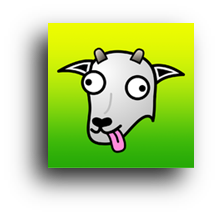 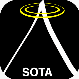 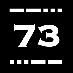 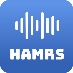 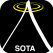 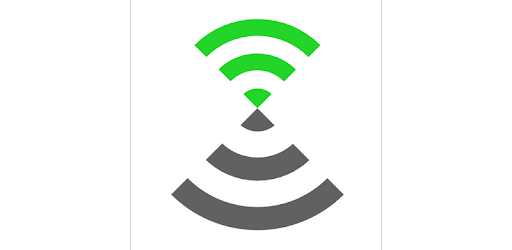 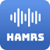 One of my Favorite apps!
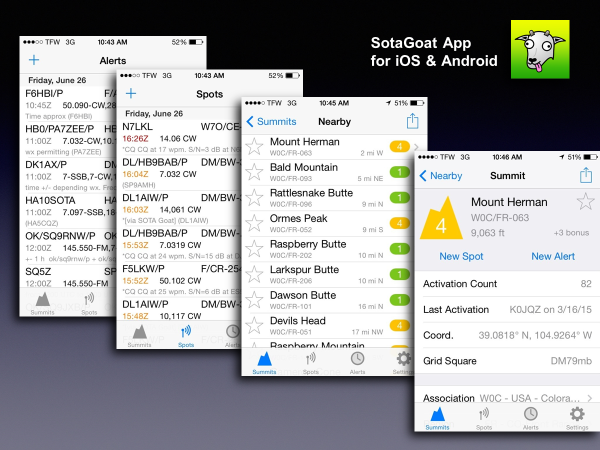 Summits on the Air
How did it start?
What is it?
How do I participate?
Can I get any awards?
How do I start activating and what  equipment should I use?
Safety and Operating
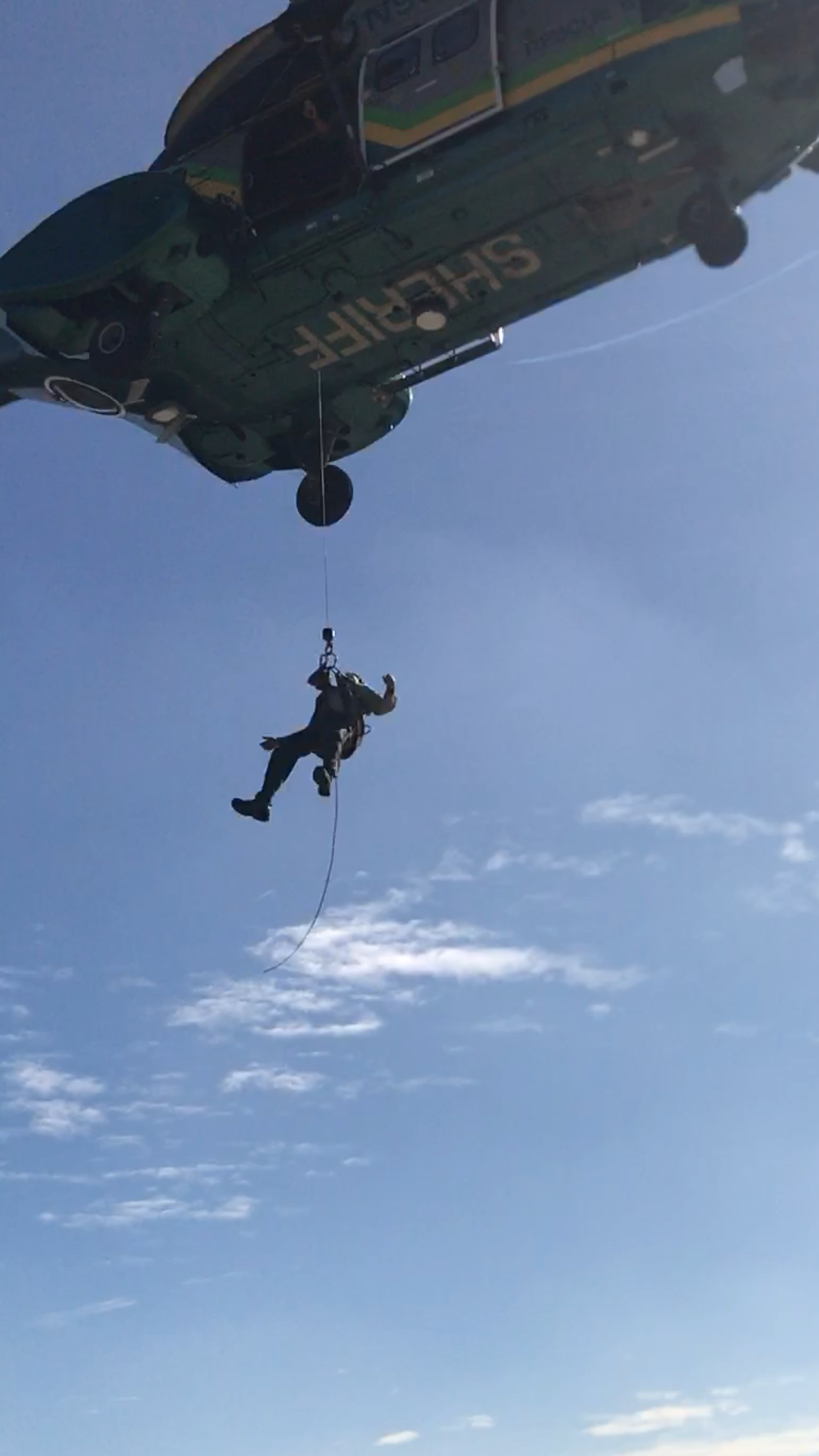 Mountain Safety
Weather /Lightning
Getting Lost
Gravity
Temperature
Rescue can be hours OR days away
Warning: Climbing mountains is inherently a dangerous activity. Do not attempt this without proper training, equipment and preparation.


AK6Q in previous assignment
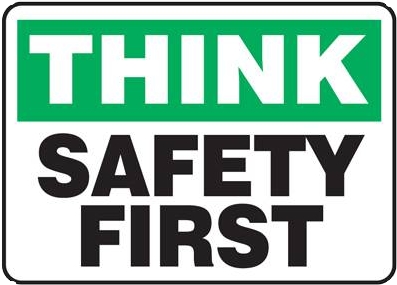 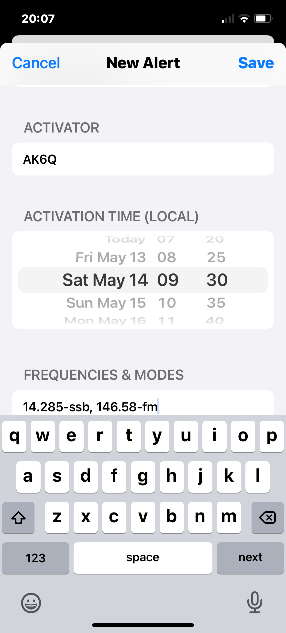 So now what…..How do I start?
PREP
Chose a peak of interest  ( close to a destination maybe?)
Look up data from SOTA apps (SOTA Goat)
Plan a route  (GAIA GPS app and desktop)
Weather check for day of activation
Verify your equipment: Radios, Batteries, antenna, logging
SAFETY GEAR, Weather Gear, Map, Compass, GPS, Cell/HT Batts, Food, Water, Clothes, Poles, Bivy?
Create an alert  for the activation (SOTA Goat)
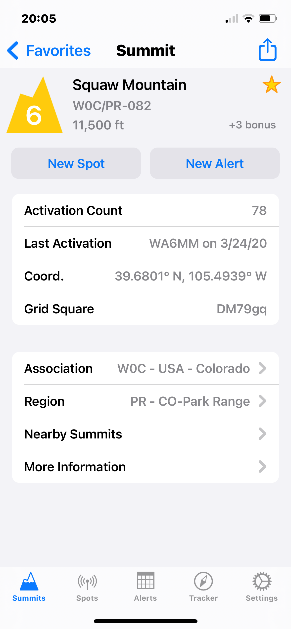 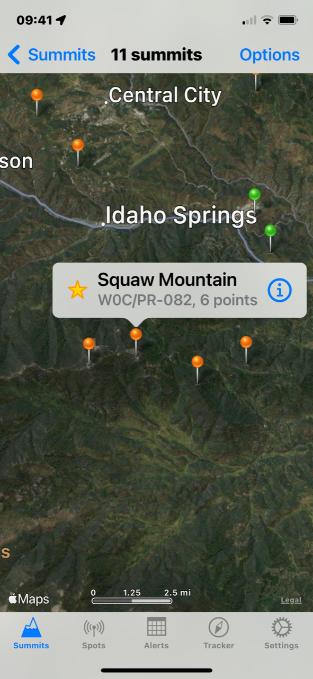 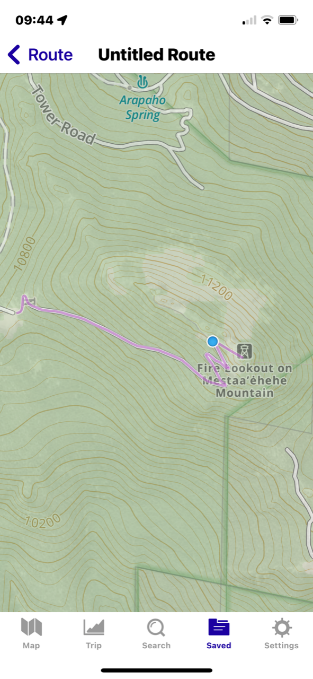 Some at home resources
www.SOTAMAPS.org
Identify peaks 
Plan trip and routes
Gives peak info
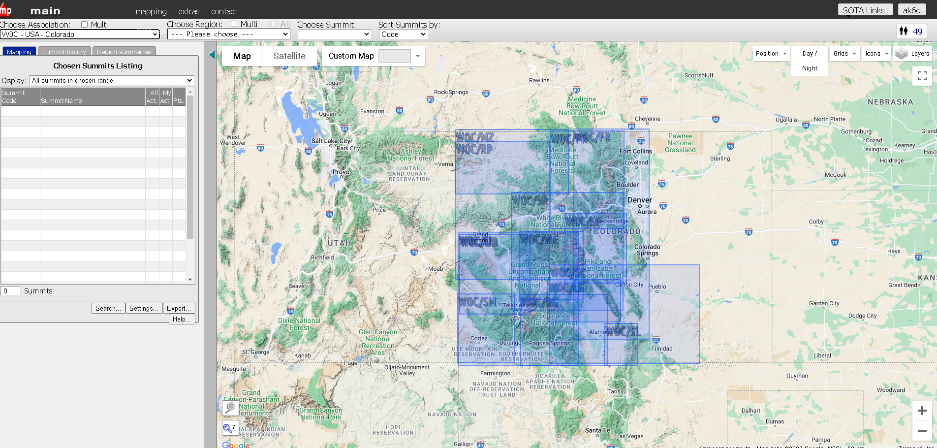 www.GAIAgps.com 
Links to phone app with routes, maps driving directions…
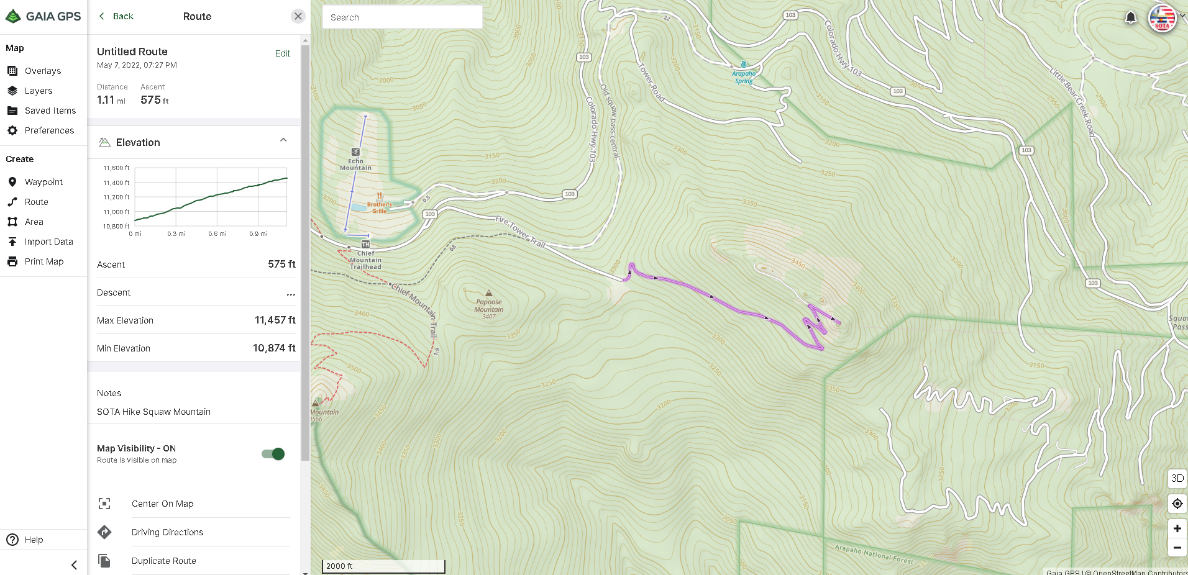 ACTIVATION DAY
Verify you have your gear in pack
Know your route and timing
Watch the weather,  and enjoy the journey!
Set up on summit
Spot if possible   Cell, APRS…. Ask a contact to spot you!
Log your QSO’s   
Paper Log or notes (pencil?)
HAMRS……   (ADIF)
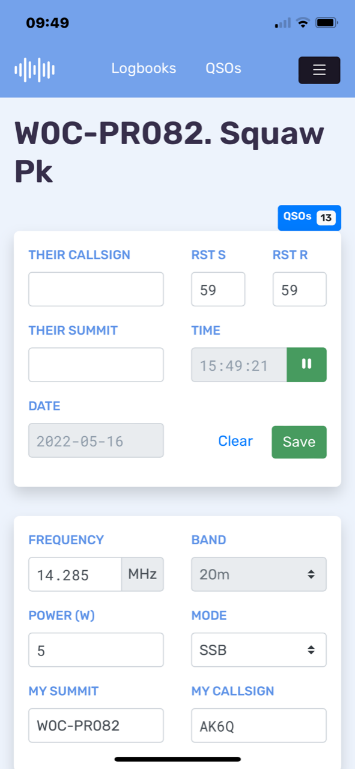 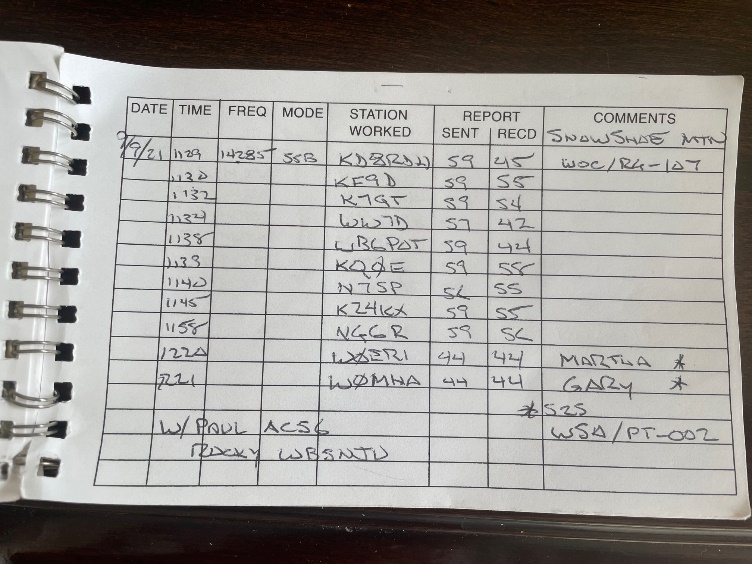 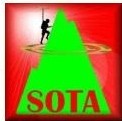 Signal Butte  Summer Trip
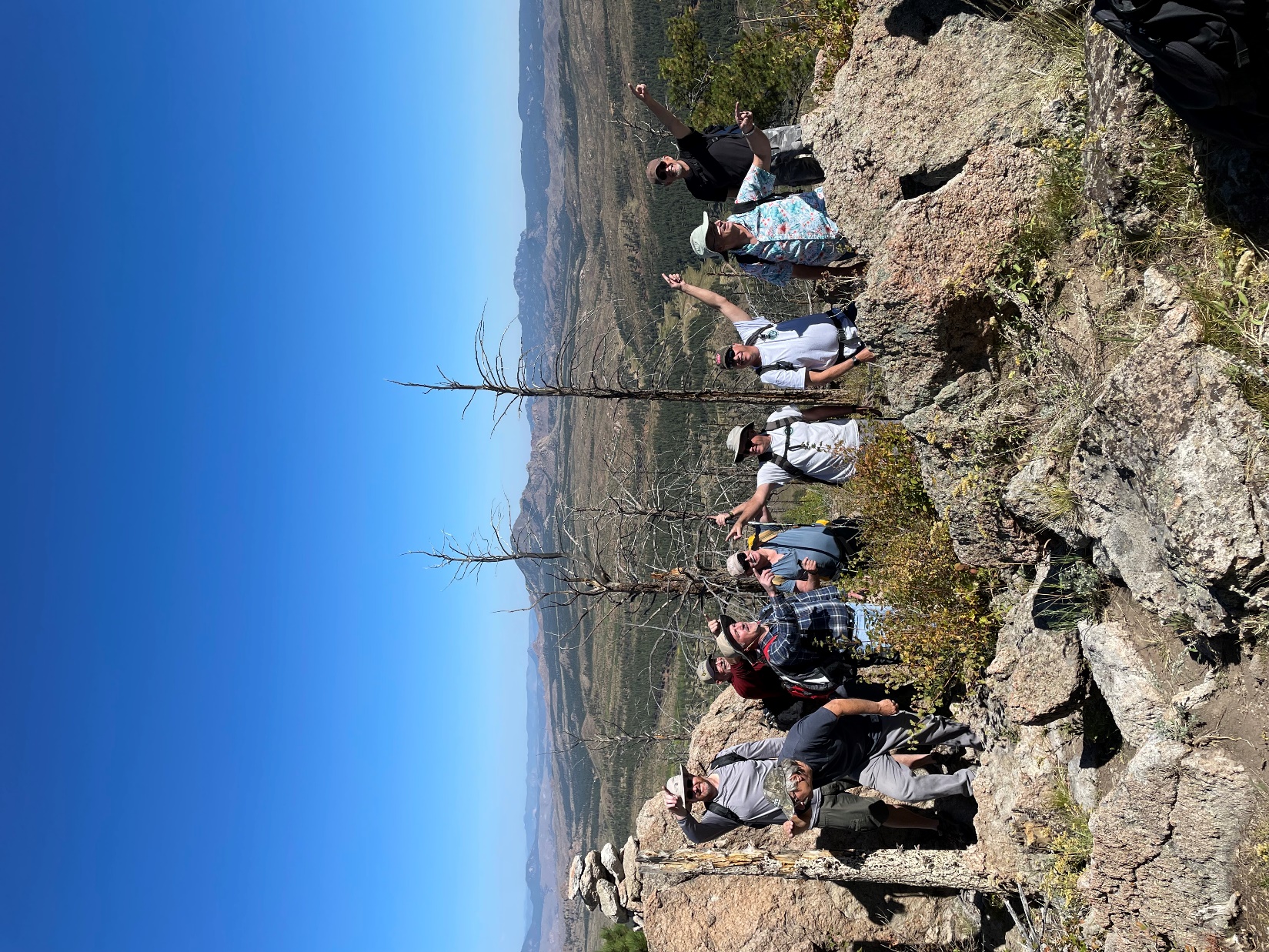 Now what to do with that log?
Use SOTA Data Base for tracking 
www.sotadata.org.uk/en/
Paper Logs scan be manually entered
Import an ADIF File
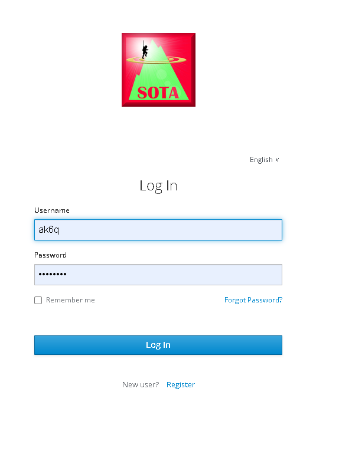 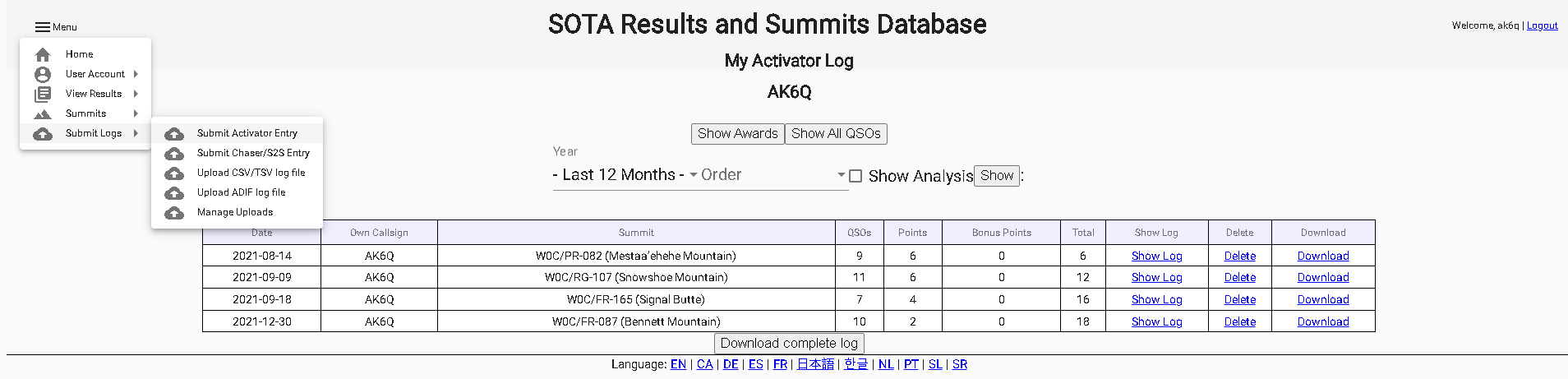 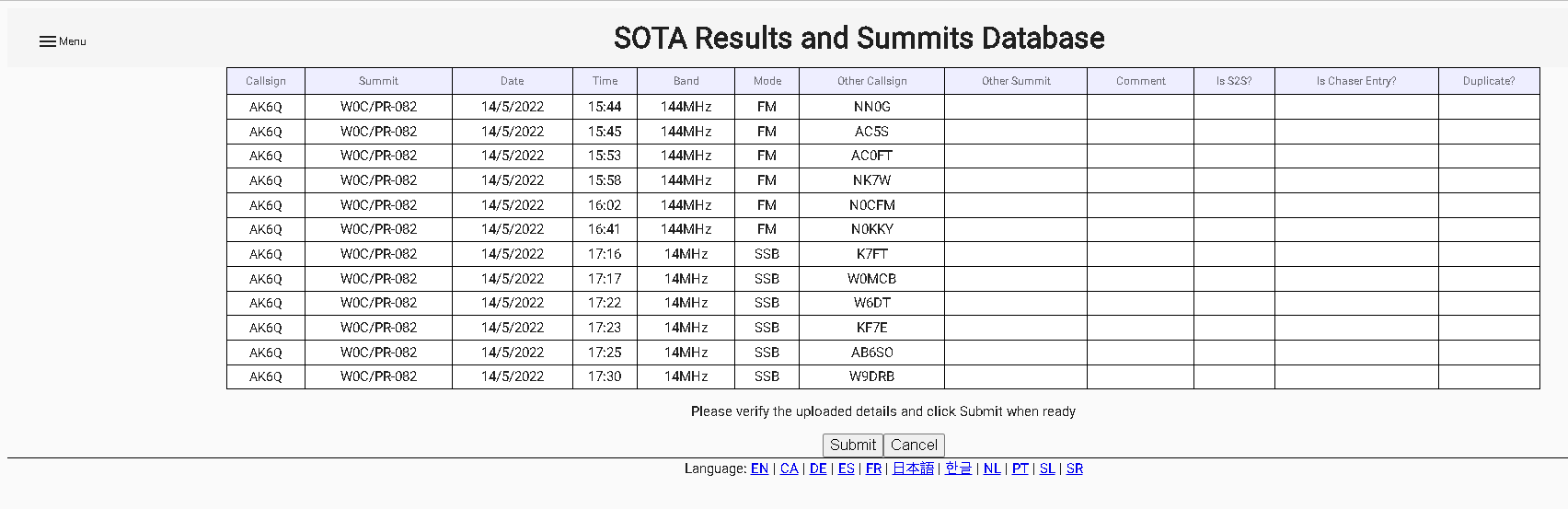 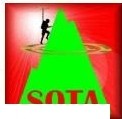 Squaw Peak   (Mestaa`ehehe)
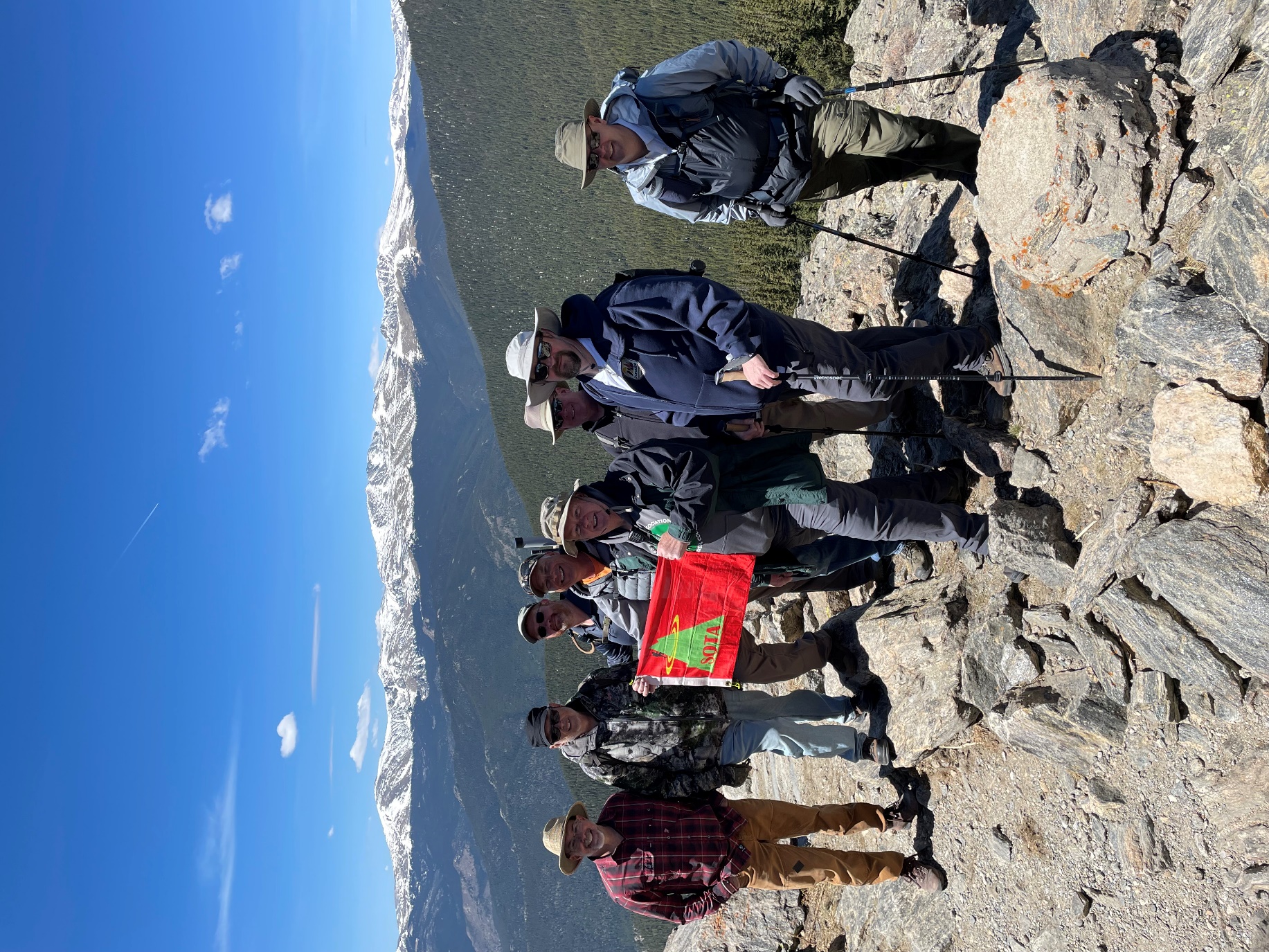 Lets do SOTA!
You don't have to be a mountaineer!
Some summits you can drive near the top
You can participate as a Chaser from your shack
But if you are...
There are many first expeditions yet to be done
It's a good excuse to enjoy the outdoors on the  summit looking at the views
It's a great way to bring two hobbies together
Be careful it is ADDICTIVE!!!
Maybe Just Chase ???
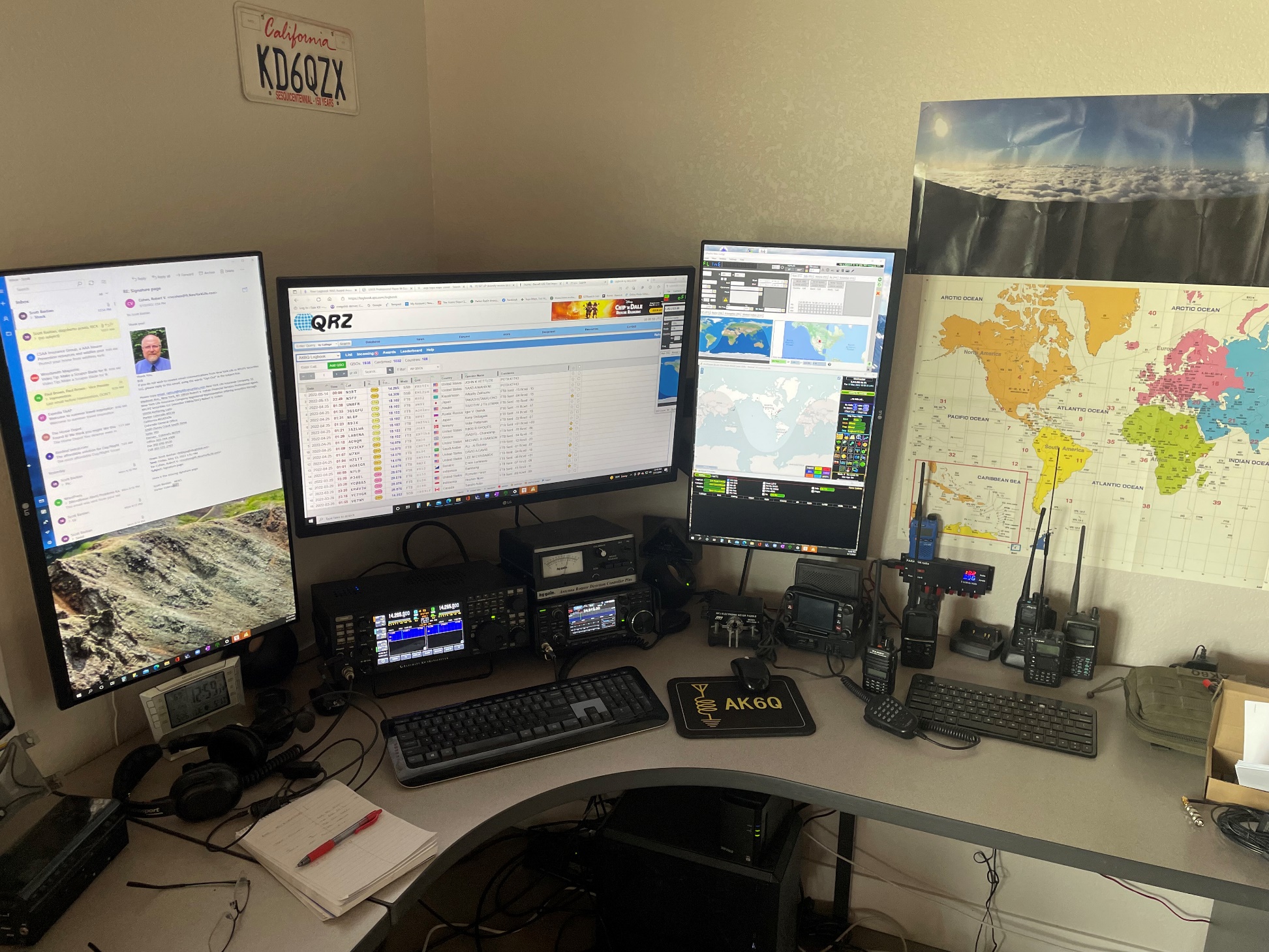 Is it the points/awards? ...Bragging rights? 

Fine tuning and keeping your station/
   antenna in peaked performance? 

Respect? Payback for being chased?
Why Chase
Responses
Larry K0RS: 
Chasing QRP stations with improvised antennas...frequently on another continent...is a real DX challenge.  Pulling a weak signal from the noise teaches one how to get the most from one's radio as well as fundamentals of propagation.  And a dose of patience as well.  The problem is, SOTA is addicting.
Paula K9IR: 
When you chase summit activators, you can:
Join over 6,300 other hams in the chase, nearly 4,000 of them also activate summits.
Enjoy making contacts and qualifying for awards without needing a super-station.
Improve your ability to tune in, hear and work weak signal stations.
Help activators log the required minimum 4 QSOs
Chaser Tools
www.SOTALIVE.tk
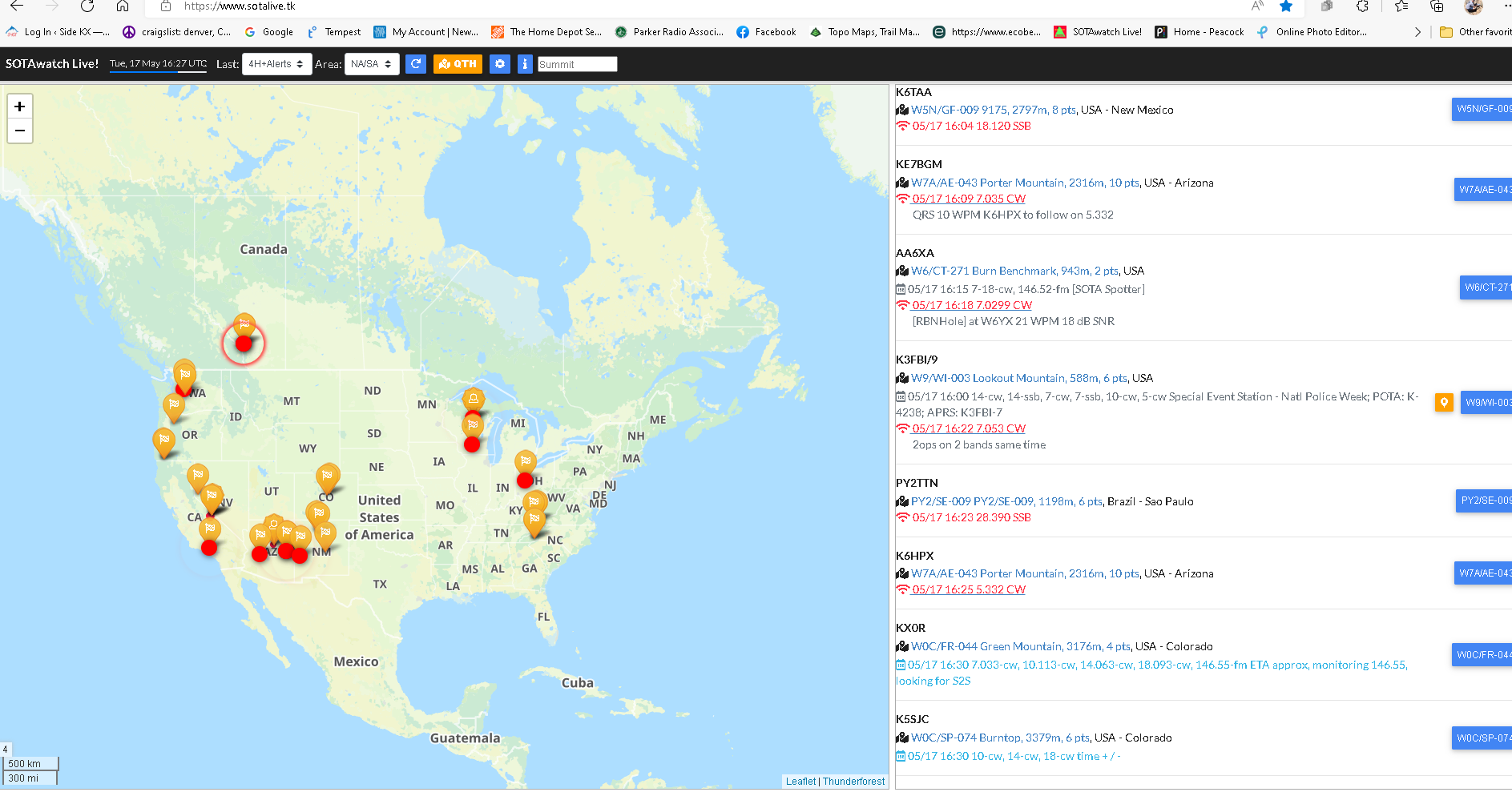 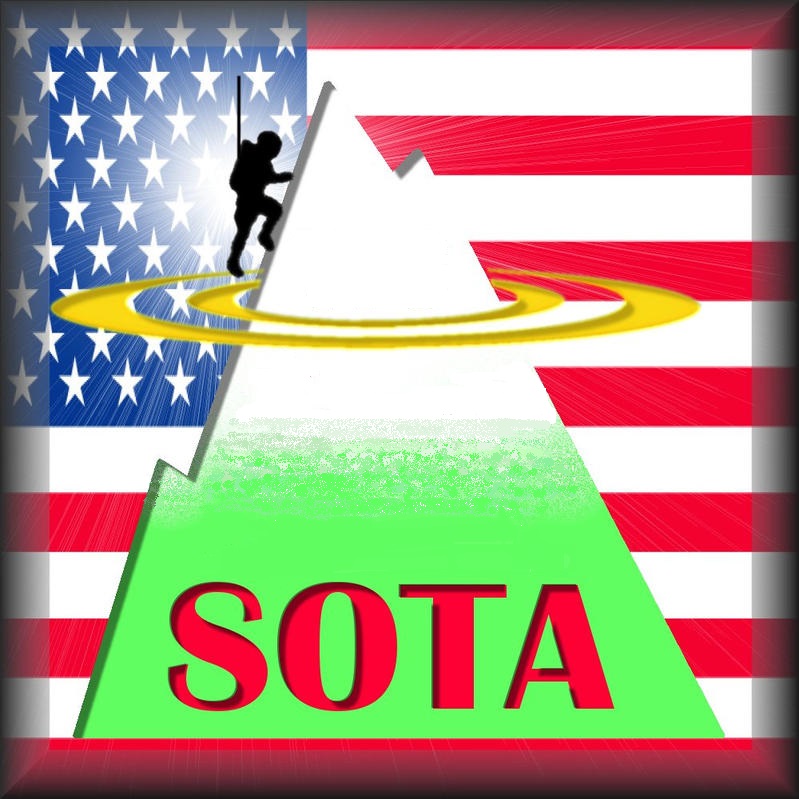 Questions?
www.sota.org.uk
www.sotawatch.org
http://groups.yahoo.com/
WØC SOTA (w0c-sota.org)